Фінансова система США
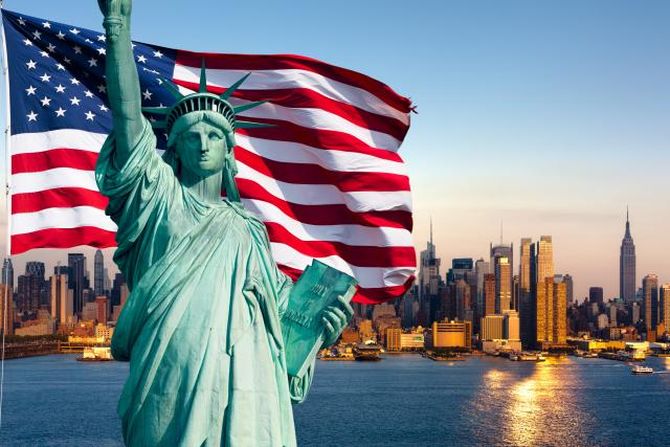 Фінансова система США
ПЛАН
1. Структура фінансової системи США;
2. Федеральний бюджет, його витрати і доходи;
3. Бюджетна політика і бюджетний процес у США;
4. Державний борг і бюджетний дефіцит в США.
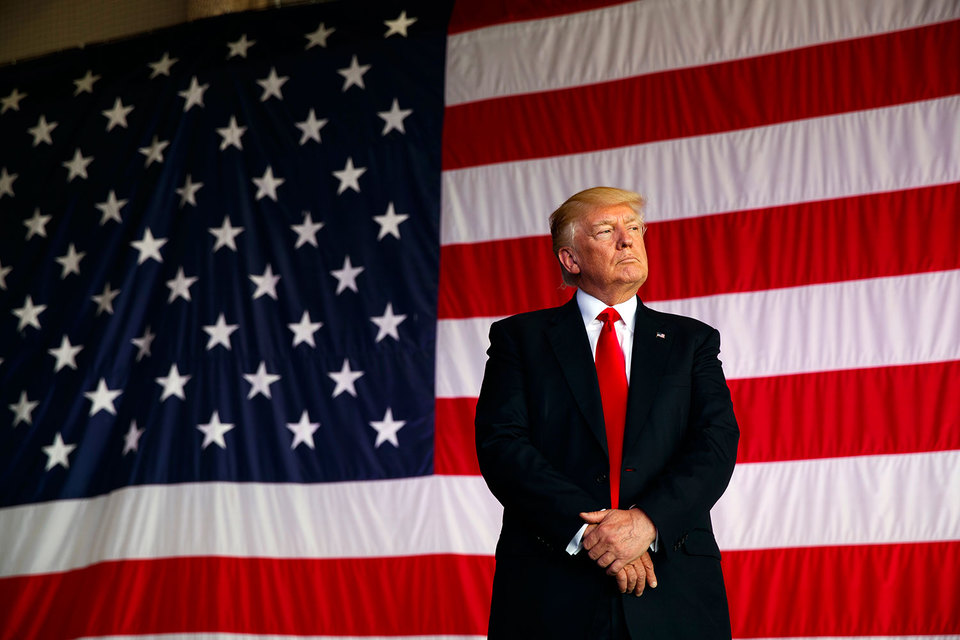 Структура фінансової системи США
Сучасна система державних фінансів США складається з
бюджетної системи федерації
бюджетних систем 50 штатів та федерального округу Колумбія, де розташовується столиця США — Вашингтон;
бюджетних систем двох місцевих рівнів (графського та му-ніципального)
спеціальних фондів
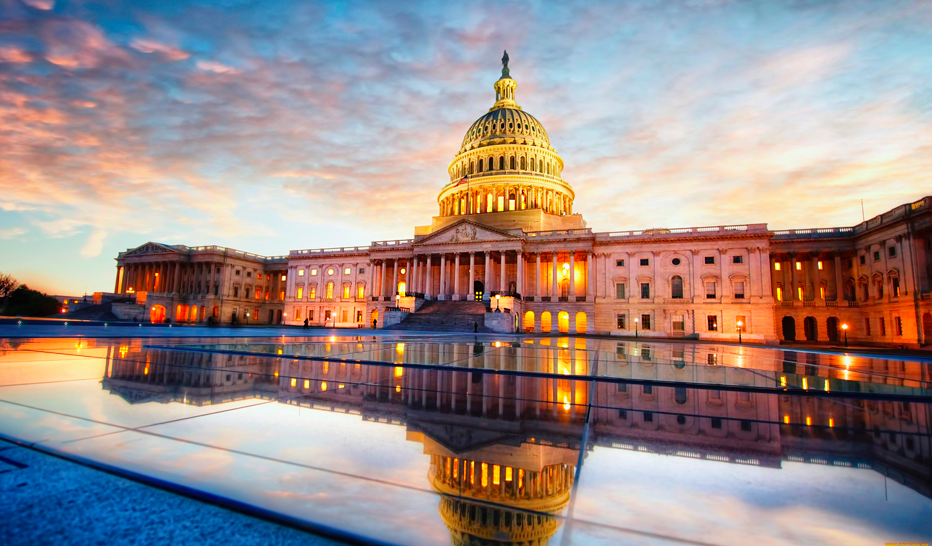 Структура фінансової системи США
Така система організації державних фінансів характеризується відсутністю єдності. Це означає, що кожен підрозділ державного управління (федерація, штати, місцеві органи) самостійно складає і затверджує свій бюджет, розробляє і здійснює податкову політику, управляє боргом. Бюджети штатів не входять у федеральний бюджет, а місцеві бюджети - до бюджету штатів.
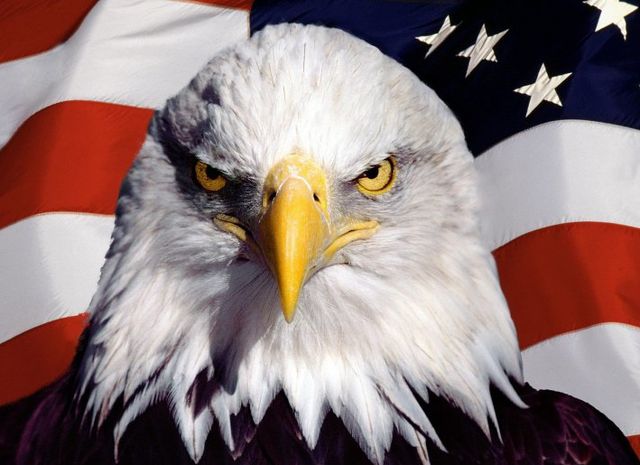 Структура фінансової системи США
У США бюджетів регулюються через систему дотацій і відрахувань.
Рух ресурсів відбувається одночасно по чотирьох каналах:
з федерального бюджету
до місцевих бюджетів
до бюджетів штатів і місцеві бюджети
з бюджетів штатів
1.
2.
з місцевих бюджетів
до бюджетів штатів
між місцевими бюджетами
3.
4.
Федеральний бюджет, його витрати і доходи
У США федеральний бюджет складається з 2-х частин:
Федеральний бюджет у США
60%
Витрати державного бюджету
Державнi витрати
Федеральний бюджет у США
Основні витрати державного бюджету - видатки загальнонаціонального значення:
Військові;
Міжнародні;
Фінансова підтримка окремих галузей;
Соціальне забезпечення;
Зміст федерального державного апарату, поліції, судових органів;
Управління державним боргом.
Федеральний бюджет у США
20-23%
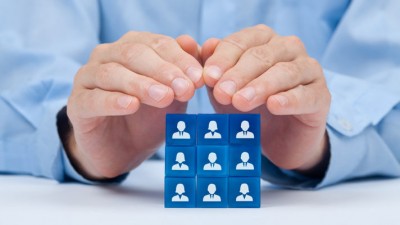 16-22%
5-12%
Бюджетна політика і бюджетний процес у США
Структура видаткової частини (6,054 трлн. дол.) державного бюджету США наступна  (2019 р.):
1)	24% — соціальне страхування;
2)	24% — видатки на охорону здоров’я;
3)	17% — витрати на оборону;
4)	17% — невійськові дискреційні витрати (не передбачені законом – дотації, субсидії, проведення суспільних робот, витрати на певні товари або послуги); виплати ветеранам – 4%, сільське господарство та розвиток харчової промисловості – 3%, транспорт – 3%, суспільні комунікації – 3%, освіта – 2%, охорона навколишнього середовища – 1%);
5)	12% — інші обов’язкові витрати;
6)       6% - виплати за держборгом.
Бюджетна політика і бюджетний процес у США
Структура доходної частини (3,047 трлн. дол.) федерального бюджету США наступна (2019 р.):
1)	45% — доходи від індивідуальних прибуткових податків;
2)	35% — доходи від внесків у фонди соціального страхування;
3)	12% — доходи від податку на прибуток корпорацій;
4)	4% — доходи від акцизів;
5)	4% — доходи від інших джерел.
У цілому частка податків у доходній частині бюджету становить близько 90%.
ВВП і бюджет у США
ВВП США у 2019 р. становили 21,4 трлн. дол., ВВП на душу населения – 62795 дол., індекс споживчих цін – 1,7%, рівень безробіття – 6,7%, темп приросту ВВП – 2,3%, рівень бідності – 1,3%. У 2019 р. обсяг федерального бюджету - 1,4 трлн. дол.
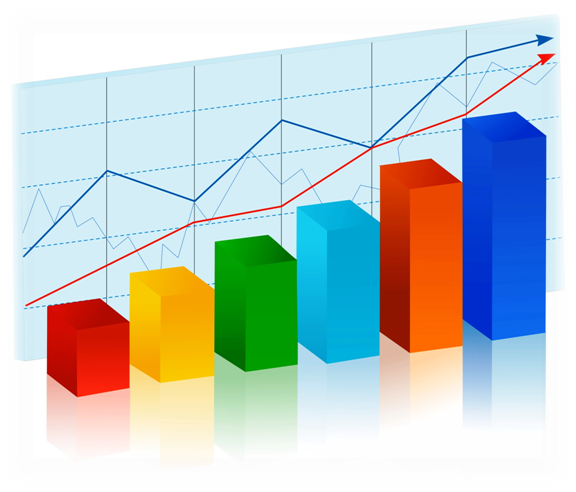 Державний борг і бюджетний дефіцит в США
Постійне дефіцитне витрачання створює державний борг. Державний борг перед юридичними і фізичними особами резидентами США, а також іноземними інвесторами, у 2019 році дорівнює майже 23,3 трлн. дол.
З 1940 по 1970-і роки обсяг державного боргу США в номінальному вираженні виріс в 7 разів, з $ 50 млрд до $ 380 млрд. Однак внаслідок випереджаючої динаміки зростання економіки над зростанням держборгу, показник співвідношення держборгу до ВВП країни скоротився з 120% (по закінченню Другої світової війни) до 33-36% (кінець 70-х початок 80-х років).
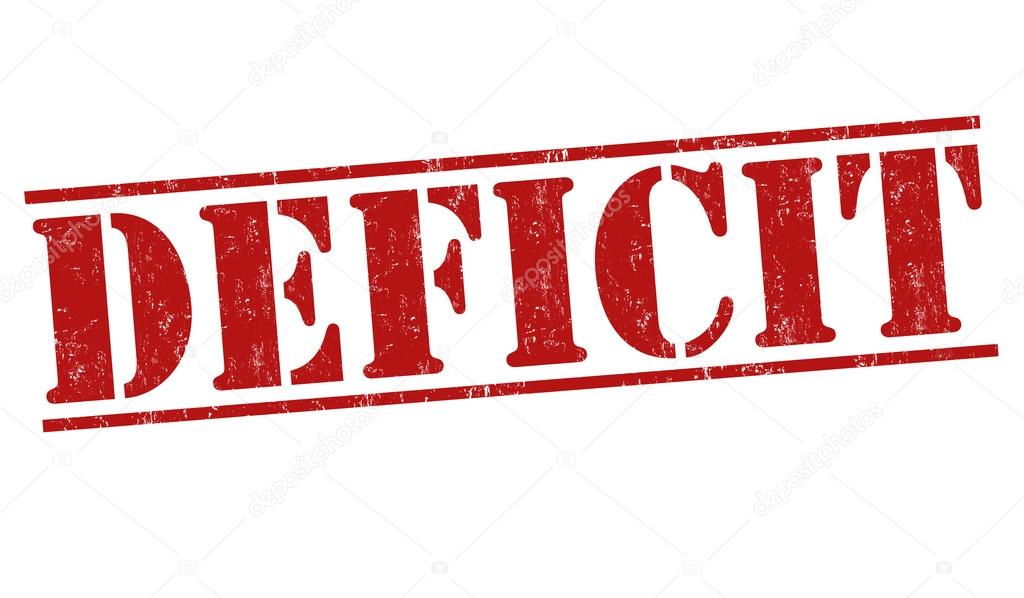 З 1970 по 2000 роки обсяг державного боргу США в номінальному вираженні також виріс з $ 380 млрд до $ 5,6 трлн. І за 30 років склав 58% від ВВП.
Державний борг і бюджетний дефіцит в США
З 2000 по 2011 роки обсяг державного боргу США став рости набагато швидше економіки. Тим самим він виріс до $ 15 трлн.
Структура державного боргу США станом на 2019 р.:

Загальний держборг склав - $ 23,3 трлн.
Борг перед приватними юридичними і фізичними особами - $ 17,01 млрд. (73% від загального обсягу)
Борг внутрішньодержавний- $ 6,29 млрд. (27% від загального обсягу).
Країна неодноразово (у 2011 і 2013 рр.) підходила до межі технічного дефолту, що призводило до регулярного припинення роботи федерального уряду.
Дефіцит федерального бюджету Сполучених Штатів у 2020 році перевищив рекордні 3 трлн доларів.
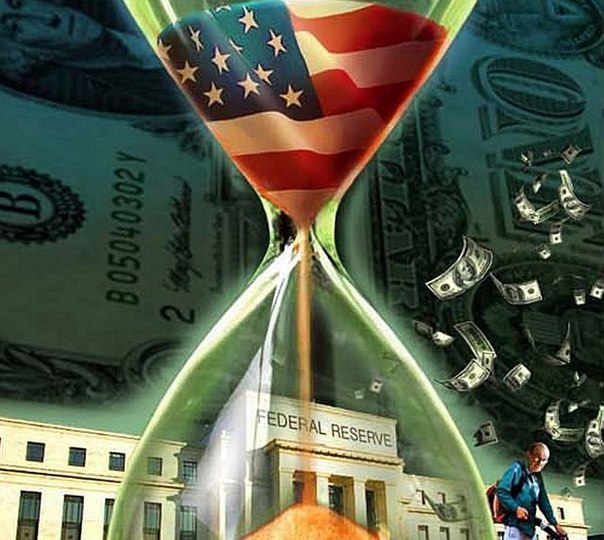